Navigating Grant Opportunities for Youth Programs
Danielle Baer, she/her
March 2023
Navigating Grant Opportunities for Youth Programs Workshop
Who’s here today? Please share in the chat:

Your name and preferred pronouns
Your organization and city/region
What one or two words come to mind when you think about grant writing
Additional Supports for Summer Fund Recipients
We will be offering one-on-one coaching and technical assistance around your specific fundraising questions. A calend.ly link where you can sign up for a session will be sent out next week. 
A toolkit including grant writing resources and information will be available in May 2023. 
Additional trainings will be offered on other fund development strategies and how to ensure your organization is ready to seek and manage funds as they come in.
Learning goals
Gain an understanding of the funder landscape and how to identify grant opportunities. 

Gain knowledge and skills to determine eligibility for grant opportunities, plan for, and write core elements of a grant proposal.

Learn how to create systems to track grant deadlines, reporting, and other tasks to reach fundraising goals.
[Speaker Notes: Tips and challenges – this is all high level, and a lot of information – will take some moments to hear from you, want to bring in your expertise and knowledge as well, I’m always learning. 

This workshop is designed to provide more basic information and a general overview. Coaching sessions will provide time for more in depth exploration of grant writing questions and issues faced by your organization. It’s a lot of information, so will be going through it fairly quickly, but again the coaching sessions will provide opportunities to go more in depth.
We are all at different levels, different size organizations – some of this may feel more applicable, some of the information may not, but again those TA sessions can be more informative
Reminders – Will have time for questions in the middle and at the end]
Poll: Grant Writing Experience
[Speaker Notes: POLL - To get a sense of where people are at with grant writing, let’s take a moment to do a poll – please select the option that best describes your level of experience with grant writing.]
Where to Start with Grants
Understanding the basics of seeking and applying for grants
Types of funders
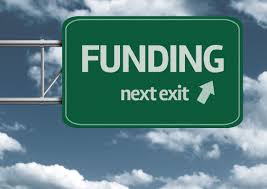 Public
Federal, State, Municipal

Private
Foundation
United Ways
Corporate Giving
Rotary Clubs

Individuals
[Speaker Notes: Examples – state agencies – e.g. Summer Fund money was allocated by the Washington State Legislature and OSPI contracted with SOWA to administer the grant.]
What are the main sources of private funding to support nonprofits in the United States
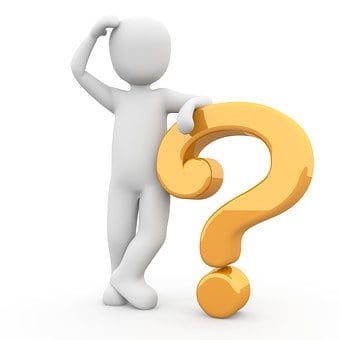 *Data from Giving USA which provides data on contributions by source and type of recipient, along with other data and resources related to philanthropy.
[Speaker Notes: Important to understand where funding comes from – excluding government – most 

Bequests – property given by a will so also kind of fits within the individual category

Giving USA provides data on trends in funding/donations by type of funding, areas most supported]
Finding funding opportunities
Prospect Research
Prospect Research also known as development research or fundraising research, is a technique through which fundraisers, development teams, and nonprofits gather relevant information about potential donors (this can include individual donors, foundations, corporations, etc.)
[Speaker Notes: This can happen for all different types of funding, and for grants there are different funder databases and ways to identify potential prospects.]
Why is prospect or grant research important?
To build a pipeline of potential funders to support your program or organization. This allows for more planning versus always responding to grant opportunities as they emerge.
Generally, about one-third of applications are successful. If your fundraising goal for grants is $100,000, you will want to plan to submit requests for at least $300,000. 
To develop a strategy around how to build relationships with funders. Many foundations have staff or trustees that are willing to talk with you, and these conversations may lead to funding opportunities. 
To build your staff capacity to manage and plan for grants. Instead of always responding as opportunities emerge, you can balance both the need to be ready for grant opportunities that come up and create a plan for those prospects that are a good fit with your work.
[Speaker Notes: Sometimes a grant opportunity may seem like the perfect fit, but for different reasons, the proposal may not get funded.]
Strategies to find prospects/grant opportunities
Paid subscription funder databases: Several options are available at different prices.
Foundation Directory or Instrumentl – very comprehensive and the most expensive options.
GrantStation and GrantWatch – less expensive and still provide a good selection of prospects.
Some free prospect research resources:
GuideStar, part of Candid which also houses the Foundation Directory. A free registration allows up to a certain number of searches per month. Most useful for viewing a foundation or other organization’s 990 forms.
Review funding support for similar organizations through annual reports, or sometimes may be listed on an organization’s website.  
Sign up for email notices from government agencies at local, state, and even federal levels, or from other groups that share information about funding opportunities, e.g. Youth Development Executives of King County.
[Speaker Notes: Other ideas or successful strategies?]
What are other ways you have learned about new grant opportunities?
Any helpful listserves you’re on that share information about funding opportunities?
Are you part of a regional group that provides updates on open or upcoming grants?
Any other strategies that have worked for you to find funding?

Please share in the chat any resources or successful tips you have!
[Speaker Notes: Take a few moments to have people share in the chat responses to this question and I’ll read them off as they come in.]
How to review a 990 and what to look for
**Candid has many great resources on grant writing in addition to the foundation research tools. 

Recommend reading this resource on Candid’s website “Demystifying the 990-PF”.
You can also find 990s using the IRS’ Tax Exempt Organization Search Tool. 
Key information to look for in the 990 form:
Name and contact info for foundation/organization.
Amount of contributions paid by the foundation during the year.
Information about the procedure for submitting applications which is especially helpful for foundations that do not have a website or do not clearly outline their application process.
A list of grants made with amounts. This helps to see what types of organizations are being funded and the range of the amount granted.
Determining eligibility
Is the grant opportunity the right fit for you?
Questions to consider when reviewing potential grant opportunities:

What is the grant application process?
What do they fund?
What is their timeline?
Who is behind the money?
What impacts does the funder want to see?
What are their requirements, e.g., is the reporting feasible for your organization?
Who is eligible to apply, e.g., do they allow a fiscally sponsored organization to receive funding?
[Speaker Notes: Now that you have found potential funding opportunities, how do you determine whether your project or organization fits with the funding priorities and guidelines?

The following are some questions to consider when reviewing a grant opportunity and deciding whether it’s something you want to move forward with. 

Is the process doable – some funders require a very lengthy grant application process for little money, so you need to decide whether it’s worth it to apply. 
You need to make sure that what they fund fits with what you do. 
You need to check what their timeline is, if they share those details. Does their award timeline fit with when you plan to implement the project? 
Who is behind the money, is there value alignment – some organizations having giving policies or guidelines around who they will or will not accept money from. 
Does the funder outline what kinds of outcomes or impact they would like to see. 
Do they share their values, and is that something that’s important for your organization to onsider.
What are there requirements, like how funds can be used, e.g. program, general operating, capital. 
We’ll talk about budget at another workshop, but look at how much the funder has funded in the past, do they want you to have other funding sources, matching funds, etc. 
Fiscal sponsorship

Any other questions or context to consider?]
Planning and preparation
Additional considerations to review with your team:
Do you have the capacity to prepare and submit the proposal? 
Some things to think about and do as a first step…
Create a grant proposal checklist and timeline. 
Determine how much the ask is, what is allowable, and what makes sense for the specific grant opportunity. 
For a new project, is this feasible? How to utilize planning tools like a logic model to think through goals, outcomes, and activities. 
Determine which staff need to be involved in the planning e.g., program staff, finance staff. Are there organizations you will partner with that need to be at the table for initial planning meetings?
Note! If the funder lists a contact or says they are open to or even encourage a conversation before applying, take the time to reach out and schedule a time to talk! This will save you much-needed effort if it turns out your organization is not well aligned or other information you may garner from an email or phone conversation.
[Speaker Notes: Important to look at how much the funder has funded in the past, do they want you to have other funding sources, matching funds, etc.

For a new project, is this feasible? How to utilize planning tools like a logic model to think through goals, outcomes, and activities.  

Take the time to think through the project goals, outcomes, and feasibility before writing the grant. That will come through to the funder if it’s not thought out.]
Sample grant application task list
[Speaker Notes: Sample based on month-long planning process. 
Will provide a grant planning resource in the toolkit, but these are some of the buckets to consider.]
Let’s review a grant opportunity together
Marie Lamfrom Charitable Foundation (https://www.marielamfrom.org/)
Some things to look for: 
Background – What is the foundation’s story, who are the founders, what is their mission and any other information about the trustees and staff. 
Eligibility – supports 501c3 organizations (or fiscally sponsored organizations) in Oregon and Washington, especially those in service to education, mentorship, arts, creativity, health, and/or well-being. 
Process – starts with a brief preliminary grant application and then if interested, will be invited to submit a final proposal. *Highly encourage interested organizations to contact a Program Officer to discuss their work before applying. 
Amount – Broad range of awards from $2,500 - $200,000 through two grant programs, and a larger grant meant for returning applicants. A conversation with a foundation staff is a good time to talk about what is the right ask. 
Timeline – no set deadlines, accept grants on a rolling basis. Takes about 6-8 weeks for a decision. They list their Board meeting dates on their website to provide you with an idea of when to submit a grant and during which meeting it may be considered.
[Speaker Notes: Example of a funder that has everything very well laid out on their website. 
List all partners on their website, but do not include amount – that’s where looking at the 990 can be helpful

Note that private foundation have a broad range of processes from a simple letter to a complex proposal.
Government agencies tend to have a more complex, lengthy application process. 
Overall movement toward making grants more accessible and removing barriers – providing TA, etc. 

What type of services and issue areas do they fund, and do they have priority giving areas?
Do they have specific deadlines? And award amounts?
What types of funding do they award, e.g., general operations, programs?
What impacts does the funder want to see?
Who is eligible to apply, e.g., do they allow a fiscally sponsored organization to receive funding?
Do they have a clear grant application process, and if so, does it seem feasible?
If they list previously funded organizations, does your organization fit within the types of organizations they have funded in the past?]
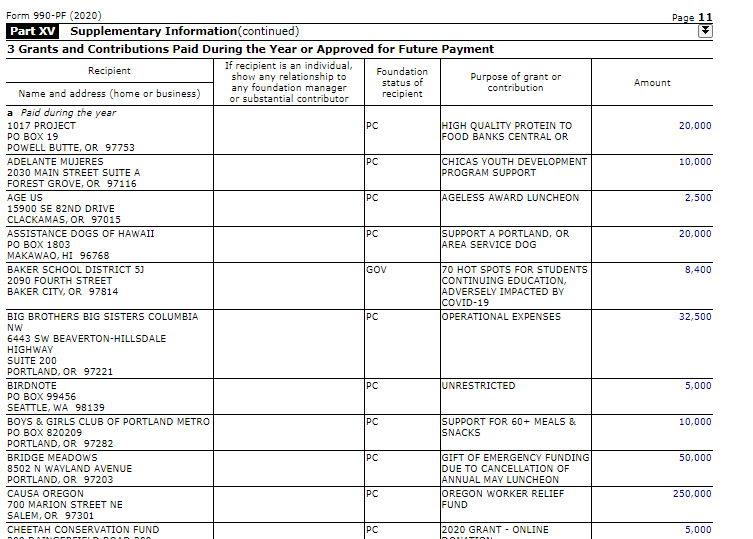 [Speaker Notes: Marie Lamfrom’s 990 – another way to see what kinds of grants they’ve funded and amounts

A bit old from 2020 – I know this funder has expanded and awarding many more grants now]
Another upcoming opportunity for organizations serving BIPOC youth in rural areas
Charlotte Martin Foundation (https://www.charlottemartin.org/)
Programs – Youth - creating opportunities for youth, especially youth of color, to explore their passions, enrich their lives and develop their skills in order to reach their potential in the world. BIPOC led nonprofits with diverse leadership and staff are the focus of grant-making, and organizations based in rural communities is also a priority. They support programs that create opportunities in areas of education, cultural expression, and athletics.
Eligibility – The website outlines what they do not fund. Otherwise, they are looking for nonprofits providing programming in the focus areas outlined on their website. They fund organizations in 5 states, including WA. 
Process – Online application process.  
Amount – Most in the $5,000 - $20,000 range
Timeline – Grant process opens May 1st with grants due June 1st, 2023. Decisions will be made by July 30th.
[Speaker Notes: Just saw that this funder is hosting an information session and an opportunity for organizations to meet their trustees – go to their website for more information.]
Questions?
What to Expect in a Grant Application
Overview of the core components included in most grant applications
Grant terms
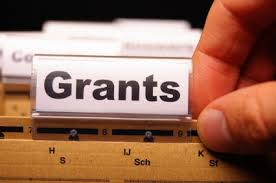 RFP- Request for Proposals
RFI- Request for Information
RFQ- Request for Quotation/Qualification
LOI- Letter of Interest
NOFO – Notice of Funding Opportunities

Any others you have seen?
[Speaker Notes: Important to know the lingo]
Grants vs. Contracts
Grants are philanthropic contributions given by an institution (like a foundation or a corporation). A "contract" is a formal written agreement between two parties. Some grants involve contracts, some do not.

When signing a contract, some of what will be included:
What are you legally committed to
Specific approach, curriculum
Specific timeline, milestones
Outcomes
Budget, staffing, and other expenses
[Speaker Notes: Understand the difference between a grant and a contract
Grants are philanthropic contributions given by an institution (like a foundation or a corporation). A "contract" is a formal written agreement between two parties. Some grants involve contracts, some do not.
Government entities always involve a contract. Sometimes foundation will ask you to sign a contract as well.]
Common elements of a grant proposal
Clear and compelling needs statement
Description of project or organization 
SMART Goals
Desired outcomes with a clear description of the evaluation plan
Proposed timeline
Staff description and qualifications
Budget 
Request for supporting documents (often financials, board list, key staff, other secured and pending funding sources)
[Speaker Notes: The following are elements you will commonly find in a grant application. 
Some other resources in the google drive to reference once the toolkit is provided:
frequent grant questions document also as a guide when preparing grant applications to know the types of questions that are often asked. 
Could create a content library, or responses to frequently asked questions so that you could copy and paste, and have those responses prepared.]
Poll: What parts of the grant writing process do you find the most challenging?
[Speaker Notes: POLL - To gauge what area to go deeper in during workshop]
Needs statement
This section addresses:
The opportunity to share the need in the community for the services you provide.
Strengths or assets-based approach highlights the resiliency in the community. Needs do not have to be presented as a deficit but can shift to talk about the inequitable systems that perpetuate racism, poverty, and other barriers for marginalized communities. 
Include quotes or stories from the communities you serve or partner with.
Incorporate data from your work or other research to demonstrate need (OSPI Report Card, Annie E Casey Kids Count, USA Facts). 

Grant application questions you may see asking about needs:

What are current challenges faced by the populations/communities your organization supports?
How is your organization responsive to the communities you seek to support?
[Speaker Notes: Funders want to understand the needs that your organization addresses
Can be helpful to include quotes, stories and data
Data sources can include:
Census
Academic data from school district or state education agency on opportunity/equity/achievement gap, meeting standards by race, income, other factors
Annie E Casey Kids Count]
Organization/project description
This section provides context on the primary purpose and background information on your organization and/or project. 

Grant application questions you may see include: 
How does your organization address the identified need?
What services do you provide?
What communities does your organization serve?
What is your proposed project and how will it fill a gap or meet a need?
What is your past track record of success? 
How is your organization/project unique?
Who do you collaborate and partner with?
[Speaker Notes: Funders want to understand the needs that your organization addresses
Can be helpful to include quotes, stories and data
Data sources can include:
Census
Academic data from school district or state education agency on opportunity/equity/achievement gap, meeting standards by race, income, other factors
Annie E Casey Kids Count]
Equity, Diversity, and Inclusion
Many funders now ask organizations to describe in a variety of ways how they operationalize a commitment to equity, diversity, and inclusion. 

Grant application questions you may see include: 
Describe how you incorporate racial equity and social justice into your work generally and into your program proposal. 
Describe how you deliver programming and/or services using culturally and linguistically responsive approaches. How do you address cultural differences when working with youth and families that may come from a background different than your staff.
How do your staff, leadership, and board reflect the communities you serve? Some funders may request that you fill out a chart listing race, ethnicity, gender, and other information about your staff, board, and/or volunteers. 
Some funders may ask questions about how your organization is addressing root causes of inequities and social issues in your community.
Goals, objectives, and outcomes
This section addresses what you hope to achieve in measurable terms with your funding request. 

Goals = big picture vision
Objectives = specify end product of project or program
Outcomes = expected measurable change you anticipate

Grant application questions you may see include: 
Describe what you hope to achieve and how you will know if you are succeeding?
Provide a project description including goals, benefit/impact to community, how you will measure success.
[Speaker Notes: We will talk about these in more depth in just a few minutes, but to give a brief overview
Outcomes are the benefits, changes, or effects that occur to the target population, systems, or other areas that will change due to the project or organization’s efforts.]
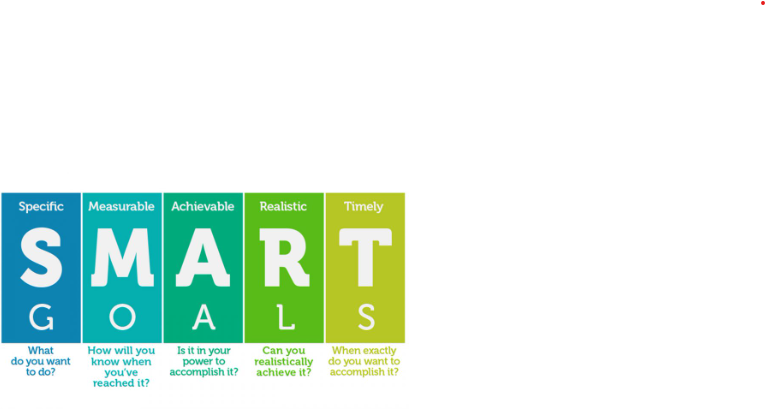 What does SMART really mean – can apply to writing goals and objectives
Writing clear, concise goals
Goals represent the idealized dream of what you hope to accomplish and are usually presented in terms of hopes, wishes, or desires. 

Goal statements should be no more than one sentence.
Make sure the sentence is clear and concise.
Make sure to be clear on who the target audience is.

A funder should be able to look at your goal statement and have a clear understanding of what your organization/program is about.
Good words to use for goals:

Improve
Promote
Strengthen
Advocate
Empower
Writing SMART objectives
Objectives specify the end products of a project and should show what is expected in measurable and concrete terms over the course of the project. 

List objectives in no more than one or two sentences in approximate order of importance.
Avoid confusing your objectives (the what and when) with your methods (the how).
Use action verbs to write objectives:

Assess
Build
Coordinate
Increase
Decrease
Establish
Design
Outcomes to demonstrate impact
Outcomes are the benefits, changes, or effects that occur to the target population, systems, or other areas that will change due to the project or organization’s efforts.  

Funders will often ask an applicant to include their projected outcomes, such as the change in behaviors, skills, or knowledge. 

The evaluation plan sets up the methods by which you plan to measure the outcomes, e.g. through surveys. *Important to set up systems early to collect data over the course of the funding period.

Sharing past outcome data in a grant application for the program you are requesting funding for, or another program of your organization is a way to demonstrate your ability to collect and analyze data, and show the impact of your efforts.
Evaluation plan and how to measure impact/outcomes
Designing an evaluation plan will provide the systems to measure whether the desired outcomes have been met. 

An evaluation plan can be simple, but should include:
Type of data/information you’ll collect to measure outcomes.
Quantitative data is data that can either be counted or compared on a numeric scale (# of people served, % increase in skills)
Qualitative data tends to answer questions about the 'what', 'how’, and 'why' of a phenomenon, rather than questions of 'how many' or 'how much’ (impact stories, client testimonials).
How often you will collect the information such as pre and post-surveys?
Who will collect the information?
Who will analyze the information and report the results?
Sample goals, objectives, and outcomes
Goal: Build a pipeline to STEM careers for young people from historically underrepresented communities.

Objective: Establish a mentor relationship for each of the 30 program participants to meet monthly either in-person or virtually to support their career exploration.  
Objective: Increase awareness of career opportunities in tech industries for youth of color and low-income youth. 

Outcomes:
80% of youth express interest and see a pathway to a career in tech. 
90% of youth are matched with a mentor and meet on a monthly basis. 

Measured by:

Pre- and post-surveys asking questions about skills and knowledge gained in the program.
Data collected on mentor program, number of mentors, and number of young people served and matched with a mentor.
What are some of the ways that you measure impact in your program?
Surveys
Focus groups
Assessments
Other ways?

Please share in the chat!
Project workplan/timeline
Sample summer program workplan.
Date
Activity

Date
[Speaker Notes: Sample workplan will be included in the toolkit.]
Additional grant components and supporting documents
Budget and financial documents:

Organization and project budgets
Audited Financial Statements
IRS Form 990
Past Budgets, Balance Sheet, Profit & Loss Statement
Other funding sources
Other commonly requested documents include:

IRS 501(c)3 Determination Letter
Board List & Affiliations
Annual Report
Fiscal sponsor agreement if applicable
Grant writing tips
Be sure to answer the questions: Your responses should directly answer the question being asked.
Keep your narrative simple: Avoid “word walls” by breaking up content into small paragraphs and avoiding long sentences. Choose short, simple words. Avoid jargon and spell out acronyms.
Explain special curricula, projects, and programs without jargon or acronyms: If the funder doesn't understand it, they may not fund it. 
Submit proposals early to avoid technical issues or delays: If sending a proposal by mail, send it early so it arrives before the deadline.
Make sure your demographic numbers and budget numbers add up. Doublecheck and have someone else do a quick check to make sure that the numbers are totaling correctly.
Don’t assume the reader knows your program well: Give someone who may not know your program very well the grant application guidelines and your written proposal. Have them read your proposal and give you feedback on areas that they do not understand or where you didn't answer the question in a compelling way. Often when we are immersed in our program, we cannot have an objective lens to identify those areas that need further explanation.
Grant writing tips continued
Look at the scoring rubric if available: Some funders provide a guide to show applicants the weighting of different sections of a proposal.  Spend more time on the heavily-weighted areas and cross-check to see if your responses align to what the rubric is looking for.
Be realistic, and don’t overpromise: Don't commit to tasks or outcomes that you cannot produce, do not have the staff or time to produce, or do not want to produce. Don't exaggerate the impact or the numbers you will impact.
For online applications, write the narrative first in a word document so you can cut and paste and adjust as needed for word and character counts. Be sure to check those word and character counts regularly to fit the allowable amounts before you copy and paste into the online form to save time and energy. 
Get feedback from funders: If your proposal is not funded, you might want to call and ask the funder for feedback.  Make sure you call a month or two after funding has been allocated when the funder has more time to discuss this with you.  Many funders are willing to share areas of improvement with you and the feedback can make your next proposal stronger.
What other tips do you have?
Any other tips or suggestions that have helped you with grant writing?
Feel free to unmute and share or write in the chat. 


***More tips will be included in the toolkit shared in May.
Planning for Success!
Tools and tips to help strategize and be prepared for grant applications.
Planning helps save time and builds grant writing capacity
The amount of time and energy it takes to write and submit grants can vary by opportunity. When a plan is in place for a project or specific organizational need, you can more easily pull together an application as these opportunities arise.
Using tools like a logic model or other project planning resource can help create an organized structure to plan for future grant opportunities and benefit the organization as you think through key pieces of a program/project. 
Having key information documented to pull from can help you submit more grants as you can cut and paste to fit different funder’s request. Information such as basic project activities, community need to be addressed, populations served, goals and objectives, what will change as a result of this project, expected budget, and geographic focus

*Toolkit will include a project planning template and logic model template.
Introducing a logic model
Budgets Tell a Story Too
Creating a budget that helps to tell the story of your organization and/or program/project.
What does the budget convey
A budget is more than a statement of proposed expenditures.
A budget….
Is an alternate way to express a project.
Establish a project’s credibility.
Share a project’s values. 
Show the costs and the plan to secure revenue from different sources. 

Funders look at the budget to see how well it fits your proposed activities.
[Speaker Notes: A budget is another way to tell the story and anticipated impact of a program/project or organization’s activities.]
Building a program/project budget
The revenue side of the budget includes:
Total revenue amount needed to deliver the program.
Amount requested from the prospect foundation.
Amount of other pending requests from funding sources.
Amount of secured funds to date.
The expense side of the budget includes:
Total personnel costs including salaries and benefits for full-time and part-time staff involved with the project.
Other nonpersonnel expenses such as program supplies, training, and other program-related expenses.
Indirect costs for program budgets.
[Speaker Notes: A budget is another way to tell the story and anticipated impact of a program/project or organization’s activities. 
Will include a sample budget template in the toolkit]
Sample expenses for summer program budget
Other summer program or general youth program expenses?
Are there any other expenses that you include in your summer program budget that are not included in this example and others may want to consider including as well?

Please share ideas in the chat!
Direct vs. indirect costs
Direct costs

Direct costs are explicit project expenditures listed as line items in the budget. 

Direct costs are usually categorized into personnel and nonpersonnel components.
Indirect/Administrative costs

Indirect costs represent other project costs not itemized as direct costs. 

Typically, grant budgets do not list all costs associated with a project because some costs are hard to pin down (e.g. payroll, space, general admin).
Indirect costs continued
Indirect or administrative costs rates

Generally acceptable to include 10% - 15% of the total project as indirect or administrative costs. 
An organization’s operating budget does not include indirect costs because the budget is reflecting the entire costs to operate the organization. 
Federal and some state and regional government agencies set a specific indirect cost rate or specify what percentage of the total budget can be allocated toward administrative costs.
Personnel (salaries, benefits, taxes)
Funders want to see how many full-time and part-time employees will be involved in the project as reflected in the budget.
If a full-time employee will spend 50% of their time supporting the project and a part-time employee spends 100% of their time, you would have the total salaries and benefits prorated to reflect the percentage of time the employees will dedicate to this project. 
For fringe benefits, you can calculate the rate by adding the annual cost of all benefits and payroll taxes paid and dividing by the annual wages paid. Employers can use the fringe benefit rate to determine the total cost of labor per employee.
For example, if the total fringe benefits paid are $25,000 and the salary paid is $100,000, the fringe benefit rate will be 25%. Here are examples of fringe benefits that'll be included in the numerator of this calculation:
Health insurance                                                           
Disability insurance
Unemployment insurance
Pension plan contributions
Workers' compensation insurance
Employer portion of Medicare tax
Employer portion of Social Security tax
[Speaker Notes: https://www.points-north.com/what-you-need-to-know-about-a-fringe-benefit-rate]
Revenue and income source sample template
[Speaker Notes: Examples of the types of revenue budgets include

Funders may ask to include in addition to the specific request to them, how much funds from other source you have pending and secured and how you will reach your total budget amount.

Not all funders ask for this, but this is a way to demonstrate that, or it may be asked as a narrative question.]
Writing tips for the budget narrative
Most funders will ask for a narrative to explain your proposed budget and help make the connection between the budget request and program implementation. Some things to include…

Show the basis for your calculation: Include how you got to your total cost, such as the estimated amount of items or supplies, of costs per client/participant. Estimated amounts for transportation or to attend a conference.
Share your fund development plan: Explain what other funders you are approaching or plan to request funding from, and any other specifics related to how you will reach your revenue goal. If you have an active fundraising Board or individual donors, talk about how they are supporting your work. 
Justify your expenses: Explain why the costs for this project are integral to supporting the desired outcomes. Make the case for how each budget item included in your request will support your program goals.
Sustainability or future funding plan
Funders may want to see that you have a fundraising plan beyond the specific grant period to support your work into the future.

Some things to consider…
How are you building relationships with funders to support your organization for the long term? Providing impact or updates on the progress of your program, and regular communications.
How is your Board or volunteers engaged in fundraising? Can you provide some examples of ways that your Board or other individuals/communities are supporting fundraising efforts.
Are there ways you will work toward diversifying funding? If most of your funding comes from one source, how can you look at seeking funds from another source.
Building a Grant Management System
Planning tools to reach fundraising goals and meet deadlines.
Building grant writing and management capacity
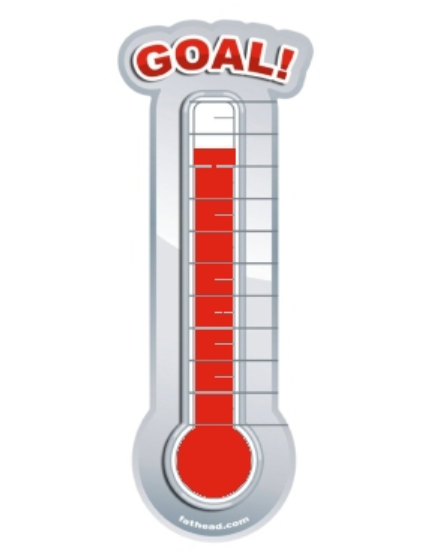 Creating grant tracking and management systems is critical to planning for and reaching your fundraising goals. 

Common practice to submit requests for 3x the amount of funding you need to raise, as about 1 in 3 grants are successful (with outliers). 
For example, if you need to raise $100,000 for your program, you want to submit $300,000 in grants.
Key components of a grant management system
Prospects: A pipeline of potential funders from private and public sources. 

Tip! Create a database either in an excel spreadsheet or another platform to track and update a list of prospects to reference and add to as you learn about new opportunities. 
Some good information to capture when tracking prospects:
- Funder name				- award amount range
- Description of funder interest areas	- geographic range
- Potential alignment 			- contact information
- Due date if available			- next action step (apply, research,  					   contact, etc.)
[Speaker Notes: Talk a little more about next steps
Will include a rating system in the toolkit as well]
Grants calendar tracking tool
Tip! Add prospects you plan to apply for funding to and report due dates for current grants to a grants calendar.  

A grants calendar is a system to track…
Due dates for grants and reports over the course of a year. 
Total amount of funding pending, received and declined. 
Notes to track important information. 

A grants calendar should be used as a working document, adding and moving funder prospects as plans shift, new opportunities arise, and priorities change.
Tools/online project management software for grant management
Excel spreadsheet
Asana
Air Table
Monday
[Speaker Notes: Look at sample calendar]
Questions?

Reminders:
We will be offering one-on-one coaching and technical assistance around your specific fundraising questions. Information to sign-up will be sent later this month.
A toolkit including fund development resources and information will be available in May 2023.
Danielle Baer
db@daniellebaerconsulting.com